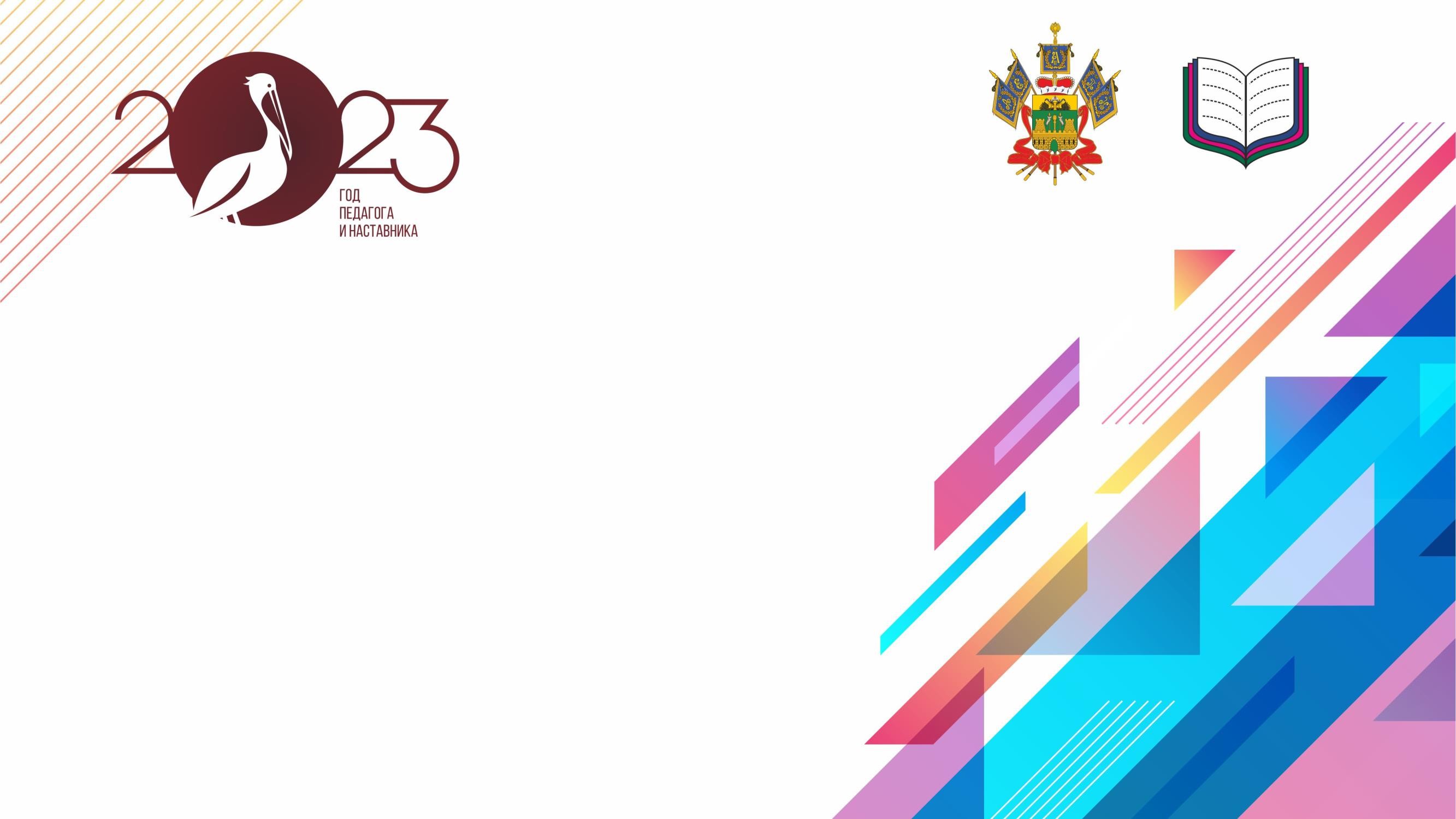 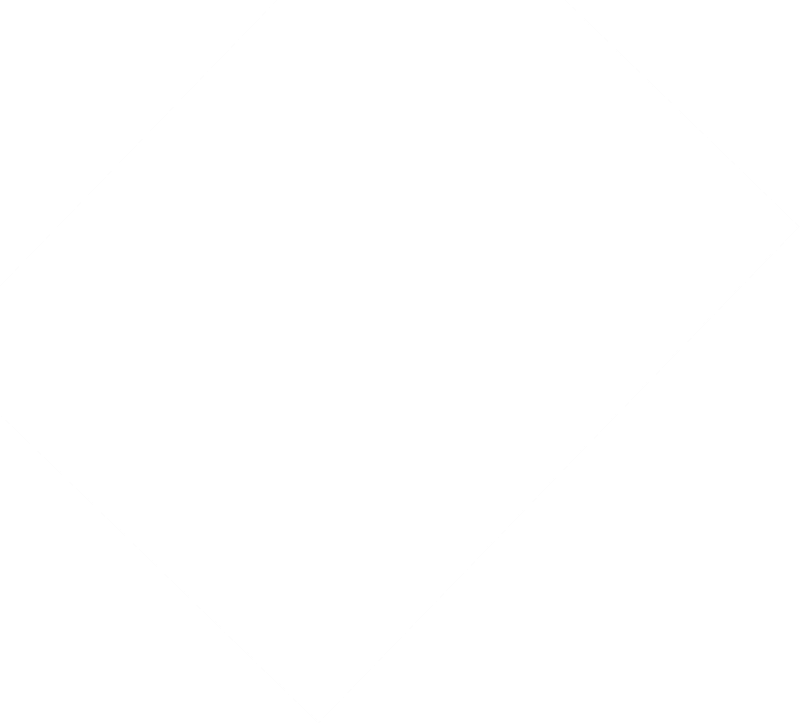 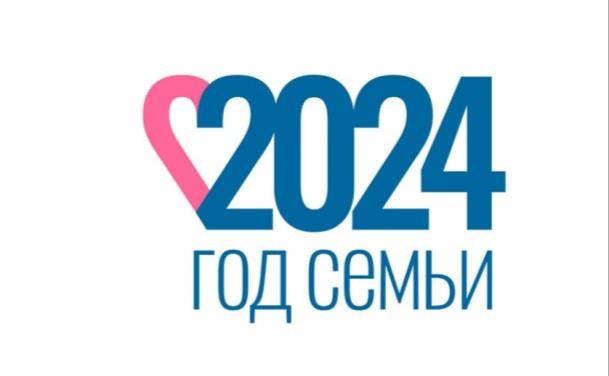 Организация социально-  психологического тестирования  в образовательных
учреждениях	Краснодарского  края в 2024-2025 учебном году
Савельева Анна Леонидовна, руководитель центра сопровождения воспитательных проектов и программ, взаимодействия с общественными организациями, старший  преподаватель кафедры психологии, педагогики и дополнительного образования  ГБОУ ИРО Краснодарского края
Сергеева Светлана Викторовна, заместитель руководителя центра сопровождения воспитательных проектов и программ, взаимодействия с общественными организациями, старший  преподаватель кафедры психологии, педагогики и дополнительного образования  ГБОУ ИРО Краснодарского края
09 сентября 2024 г.,  г. Краснодар
Единая
методика
социально-психологического
тестирования
(далее	–	ЕМ	СПТ,	методика)	разработана	в
поручением	Государственного	антинаркотического
соответствии
с
комитета
(протокол от 11 декабря 2017 г. № 35). Правообладателем методики  является Министерство просвещения Российской Федерации.
Социально-психологическое тестирование (СПТ) направлено  на раннее выявление незаконного потребления наркотических  средств и психотропных веществ. Проводится ежегодно.
Является неотъемлемым элементом воспитательной работы  образовательной организации, обеспечивающей выявление  обучающихся «группы риска».
Методические рекомендации по применению единой методики  тестирования (письмо Минпросвещения России от 6 марта 2023  г. № 07-1139-дсп)
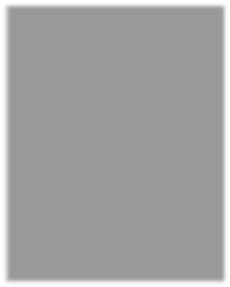 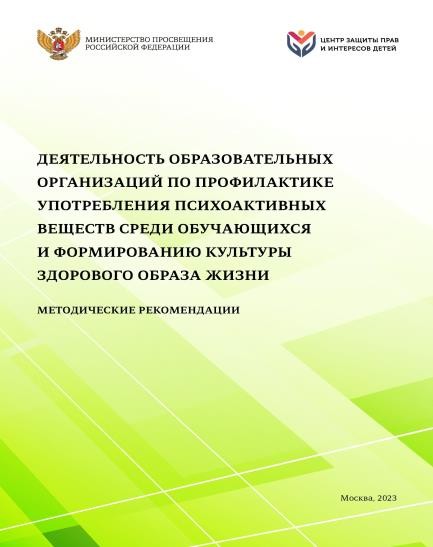 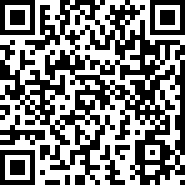 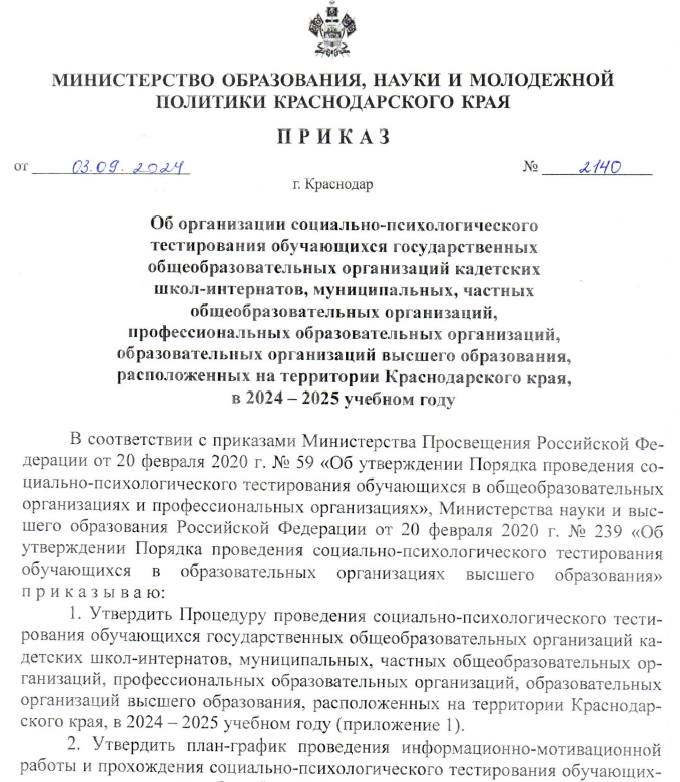 Руководителям ОО необходимо:
назначить ответственного специалиста  (координатора) за проведение социально-психологического  тестирования в каждой общеобразовательной организации,  направить сводную информацию о специалистах  (координаторах) ответственных за проведение социально-  психологического тестирования в сканированном (с  подписью) и электронном виде в формате EXCEL  ответственному координатору в муниципальном  образовании в срок до 5 сентября 2024 г.
обеспечить проведение социально-психологического  тестирования обучающихся общеобразовательных  организаций, достигших возраста 13 лет, начиная с 7 класса обучения в общеобразовательной организации, с 15 сентября по 15 октября 2024 г..
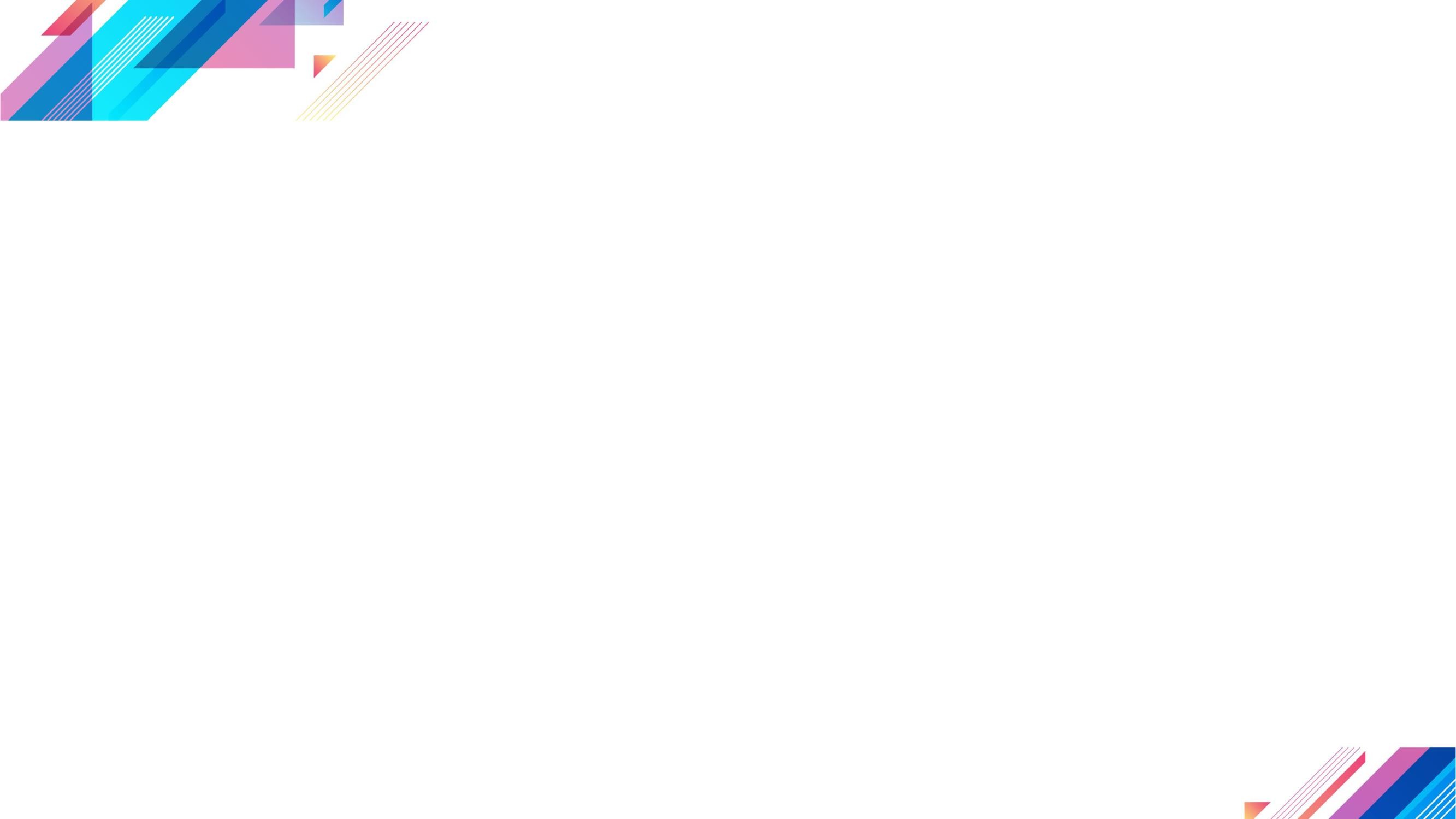 СПТ в 2024-2025 уч. году
Ключевые принципы СПТ
Добровольность
Конфиденциальность
1.09.2024	-	01.10.2024	–	информационно-  разъяснительная кампания с педагогами, обучающимися, и их родителями (законными представителями); сбор согласий с обучающихся, достигших 15 лет; сбор согласий с родителей (законных представителей) обучающихся, не достигших 15 лет
09.09.24-15.09.24; 11.11.24-15.11.24; 13.12.24 – проведение обучающих вебинаров для ответственных за СПТ
До 15.09.2024 – направление паролей и графика тестирования
15.09.2024 – 15.10.2024 – проведение СПТ
До 15.11.2024 – обработка результатов тестирования; направление адресных информационно-аналитических справок о результатах СПТ
15.11.2024 – подведение итогов и направление информационно-аналитической справки в министерство здравоохранения КК и антинаркотическую комиссию КК
Преимущества СПТ 2024-2025 уч. года
инструментарий,  способствующий  повышению  адресности
профилактической  деятельности
способ  объективизации  происходящего с
подростками,  привлечение
внимания к ребенку
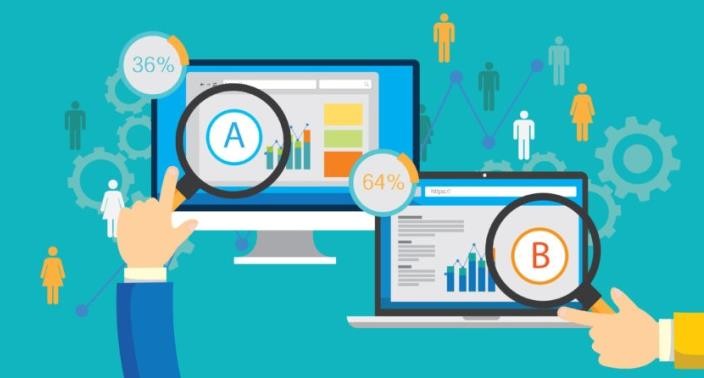 основание для  корректировки и  построения
системной
профилактической  работы
мотивация на
самопознание/
самоисследование и  саморазвитие
В 2024-2025 уч. году методика представлена в трех формах:
Форма «А-130» содержит 130 утверждений, для тестирования обучающихся 7 – 9 классов.
Форма «В-170» содержит 170 утверждений для тестирования обучающихся 10 – 11 классов.
Форма «С-170» содержит 170 утверждений для тестирования студентов профессиональных
образовательных организаций и образовательных организаций высшего образования.
Исследуемые показатели ЕМ СПТ (2024 г.)
Социально-психологическое тестирование – 2024https://23.soctest.ru/
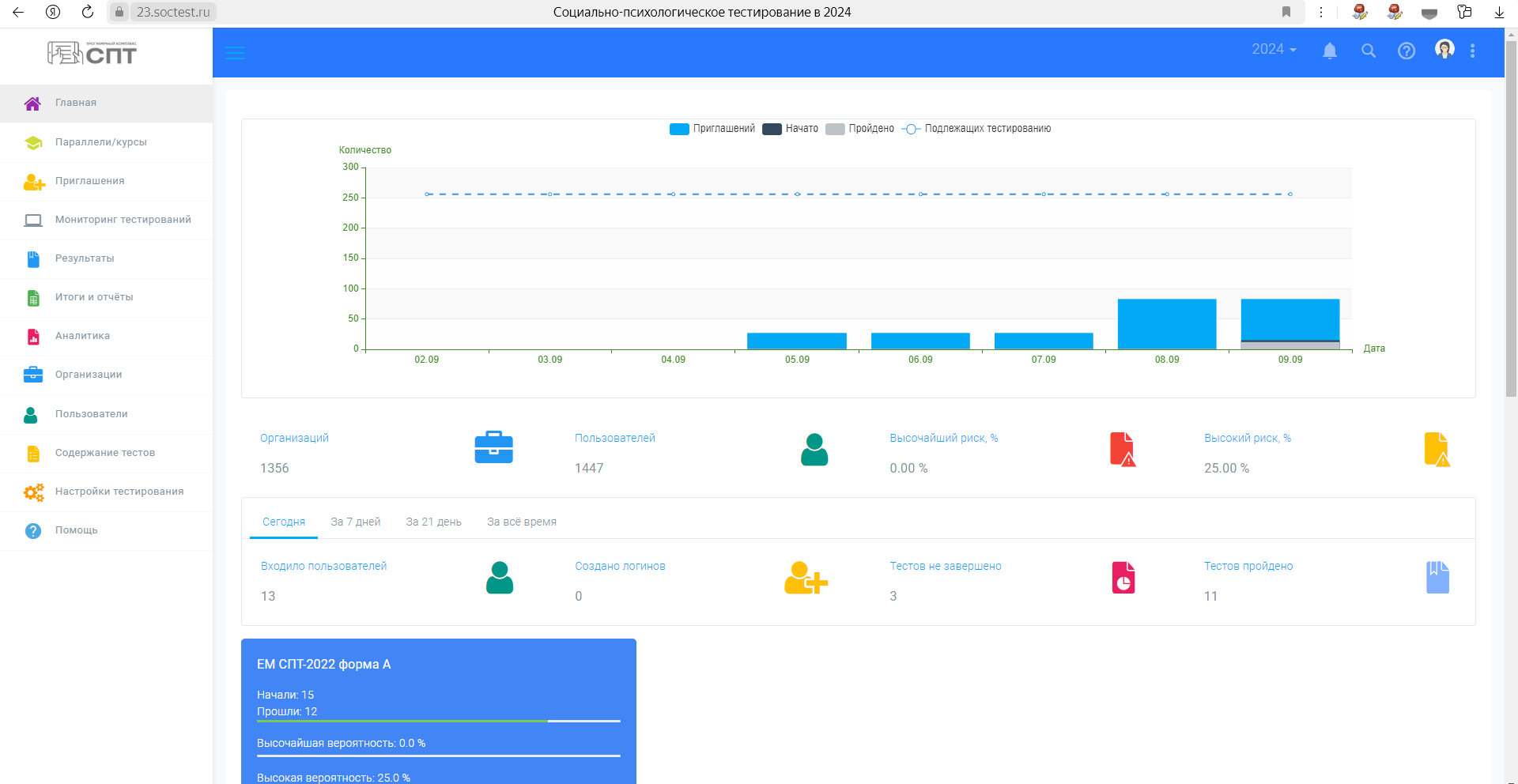 Дополнительные возможности платформы(после основного этапа СПТ)
Безопасность образовательной среды  (Баева опросник для детей)
Агрессивность BPAQ-24 (Агрессивность Басса-Перри)
ОДД (оценка детской депрессивности) 
КовачОСР (оценка суицидального риска) Разуваева
Виктимность Андронниковой	
Социально-психологический климат
СПС (самооценка психического состояния) Айзенк
Задачи на 2024-2025 учебный год

Активизировать	информационно-разъяснительную	работу	с	педагогами,  родителями, детьми
Обеспечить	сбор	корректных	сведений	об	организациях,	принимающих  участие в тестировании
Осуществить регистрацию образовательных организаций с учётом уровней  образования и муниципалитетов
Составить	график	прохождения	СПТ,	с	целью	исключения	технических  сбоев
Обеспечить	информационную	и	техническую	поддержку	проведения  тестирования
Обучить	адресно	педагогических	работников	по	ДПП	ПК	«Организация,
проведение и сопровождение социально-психологического тестирования в  образовательных организациях» (внебюджет), 24 часа, по запросу
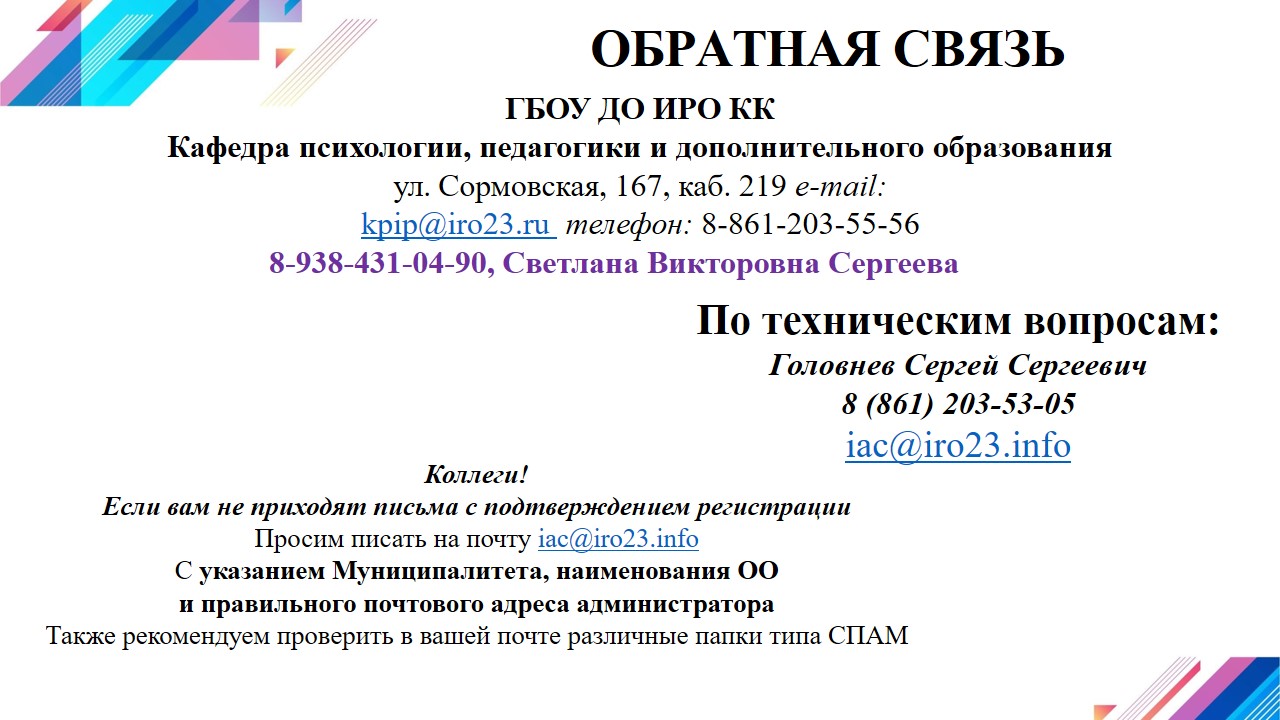